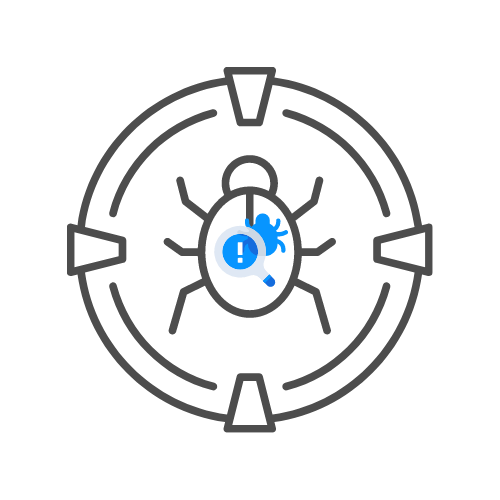 Assignment
DAY  02
30 MIN – DESCRIBE hackxpert.com
SCOPE: HACKXPERT.COM/RATSITE
Define the functional security requirements according to OWASP
Define the use case security requirements according to OWASP
Use your OWASP slides to do so
‹#›